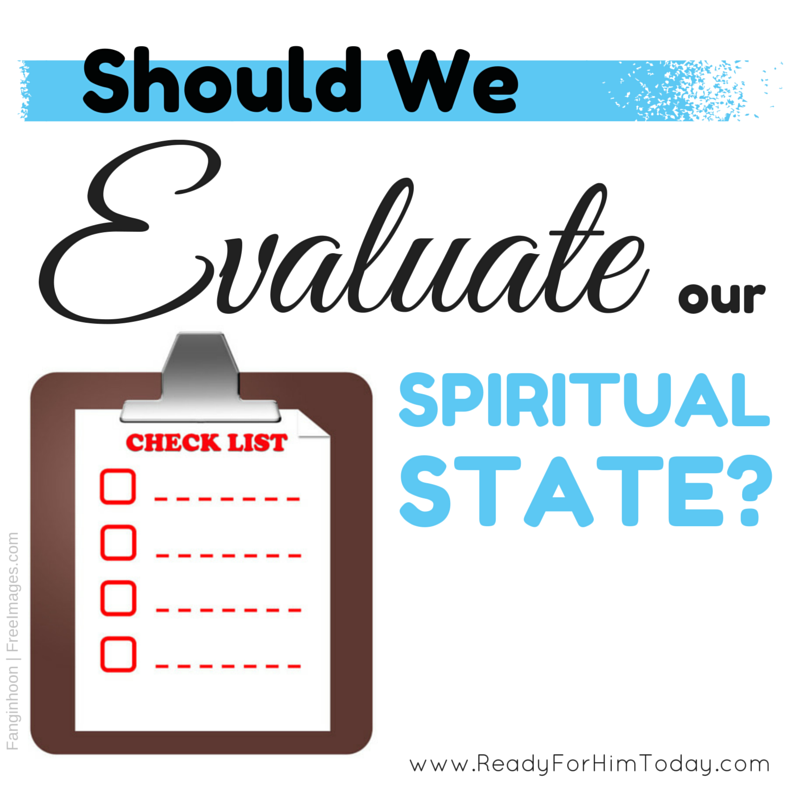 Four Spiritual States
Characterized by children
Ezekial 18:20
Sin is the transgression of the law- I John 3:4
Becoming a Christian is a conscious decision.
Acts 8:12
Luke 18:16
Four Spiritual States
Alienation
When one becomes accountable to God.
Col. 1:21
Eph. 2:11-12
Eph. 4:17-19
Four Spiritual States
Saved
Eph. 1:1, Phil. 1:1, Col. 1:1
Rev. 3:4
I Peter 2:5
Acts 11:26
Acts 2:47
Four Spiritual States
II Peter 2:20-22
Heb. 10:38
Heb. 6:6
Crucify the Son of God afresh and put him to an open shame.